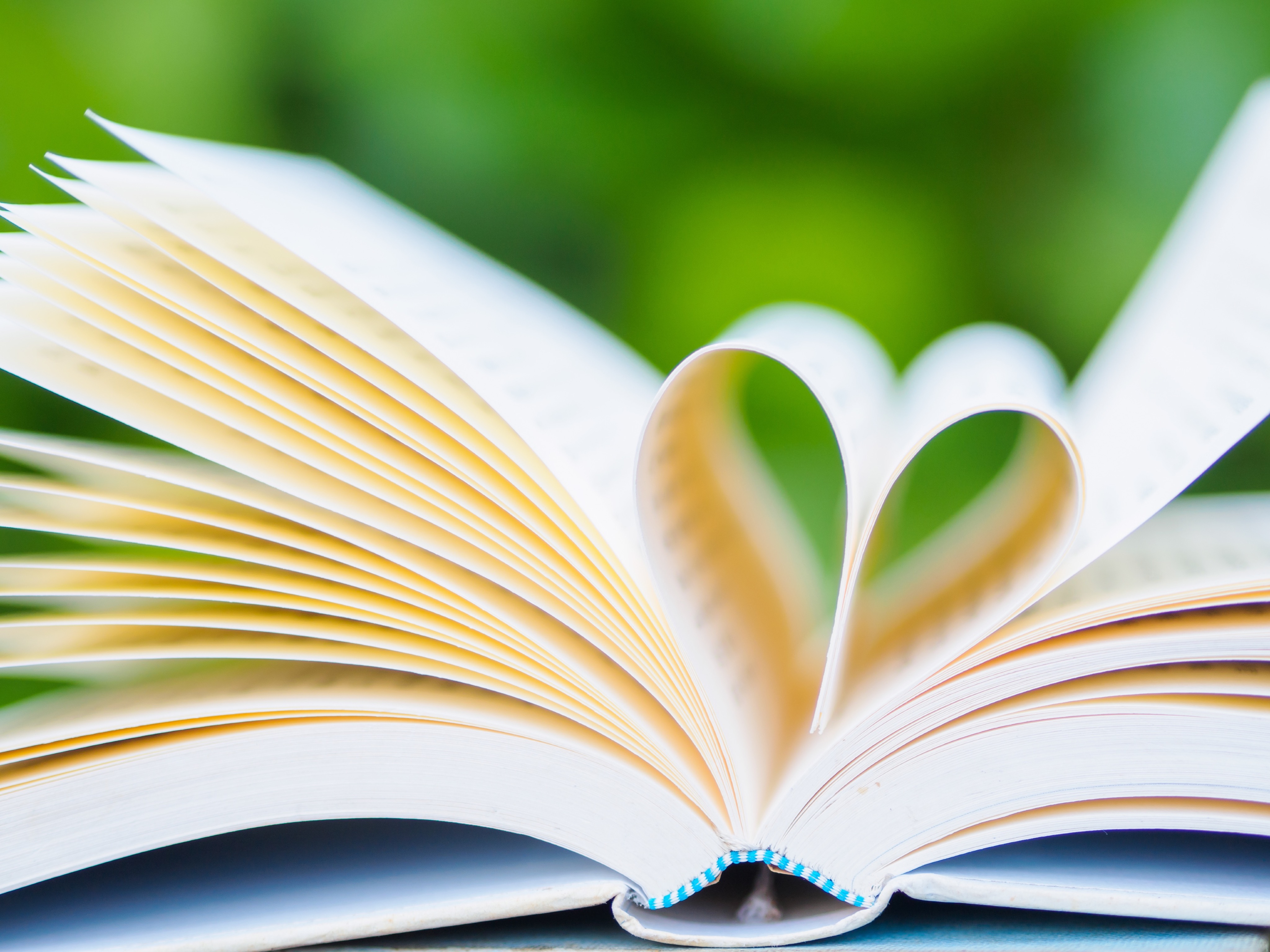 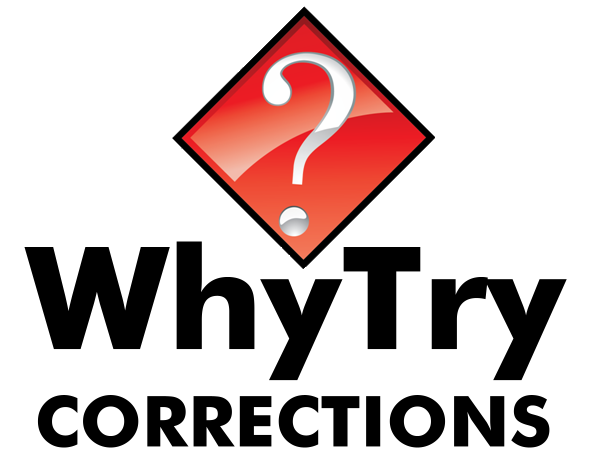 Welcome To Class!
Whats your favorite book genre?
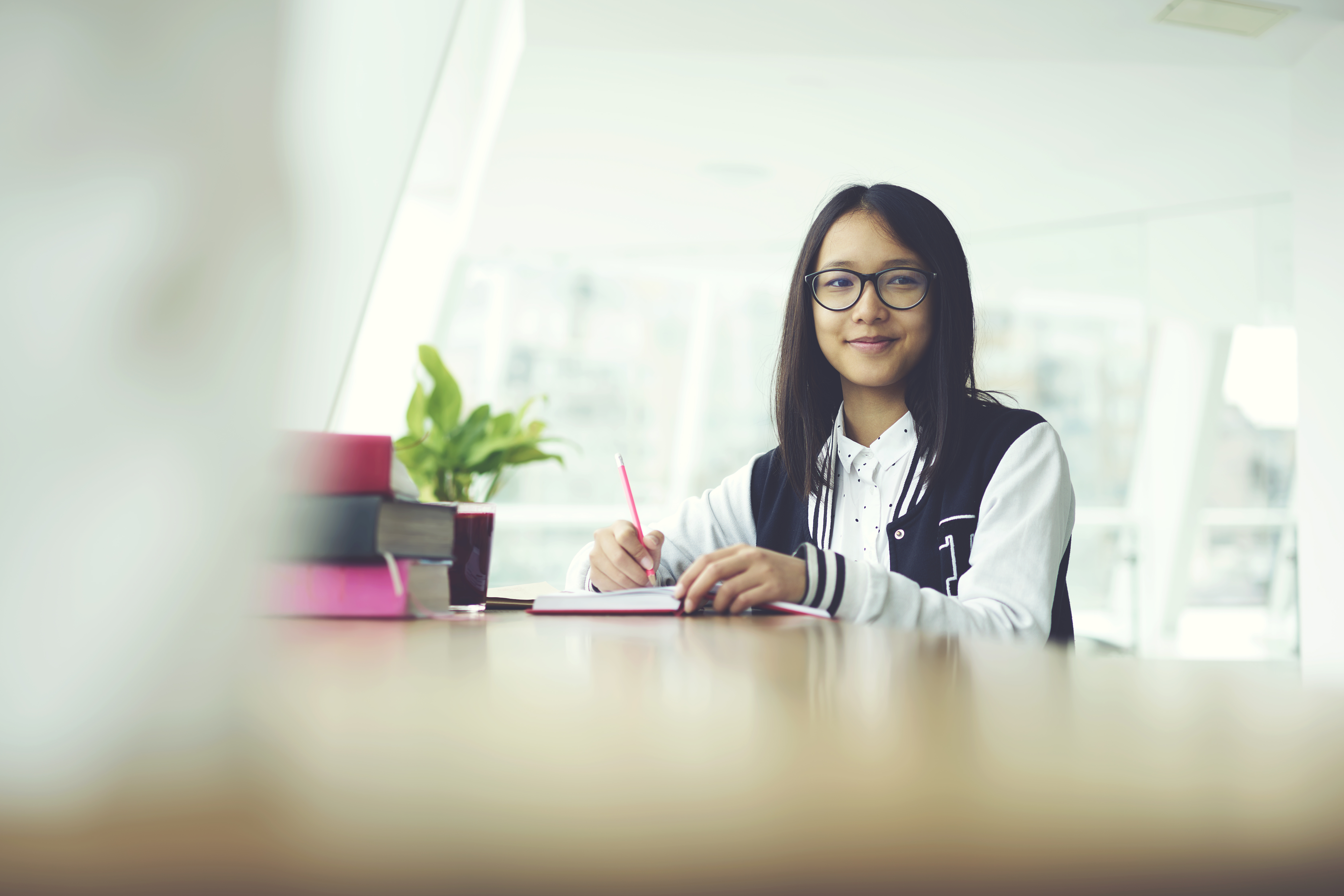 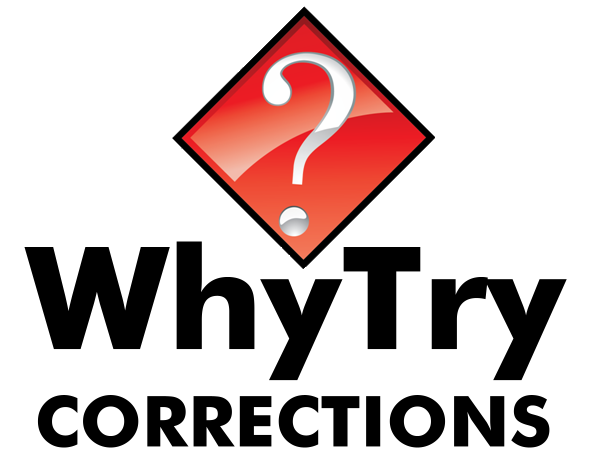 Student Walkthroughs
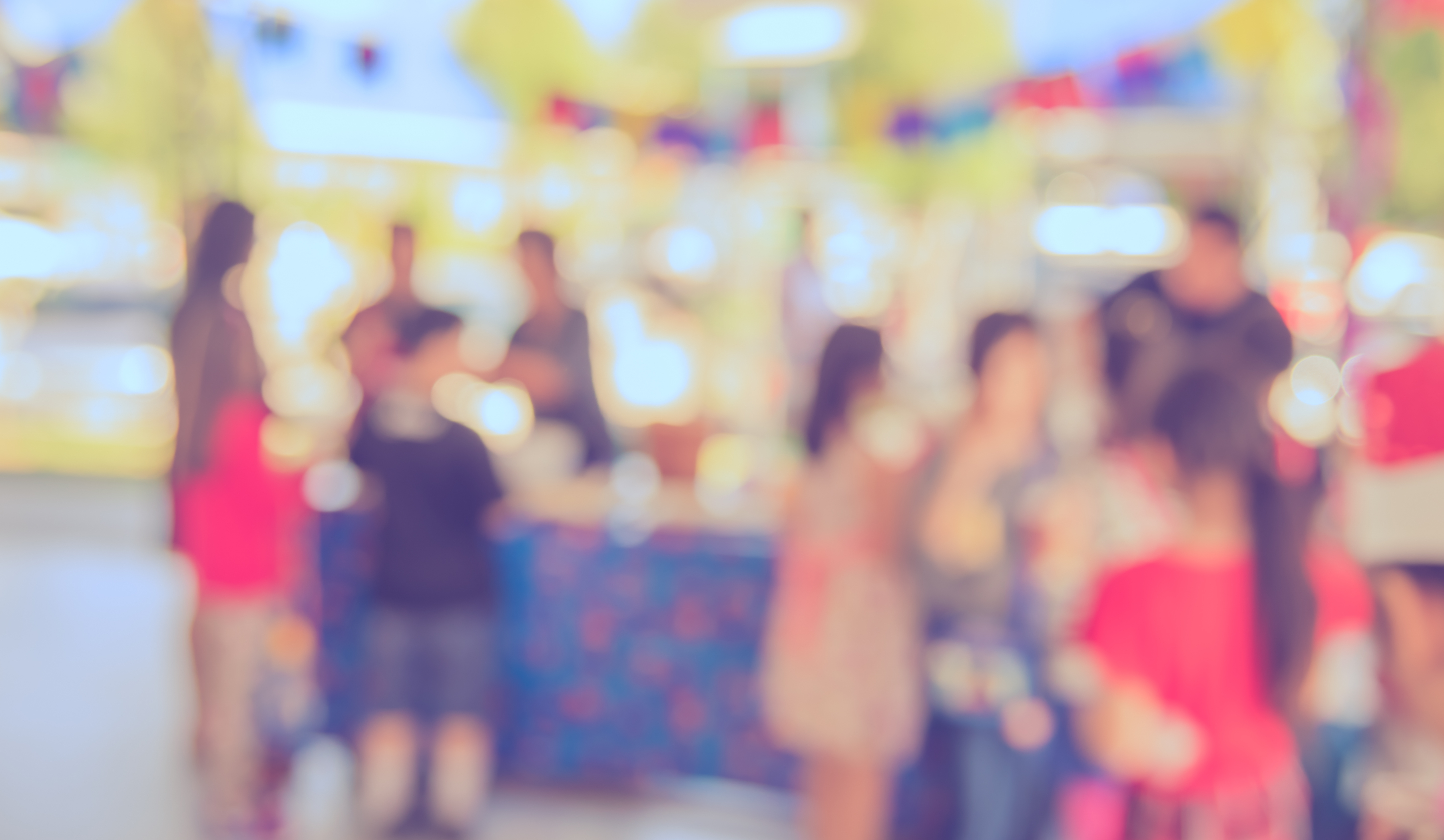 Alternate Activity
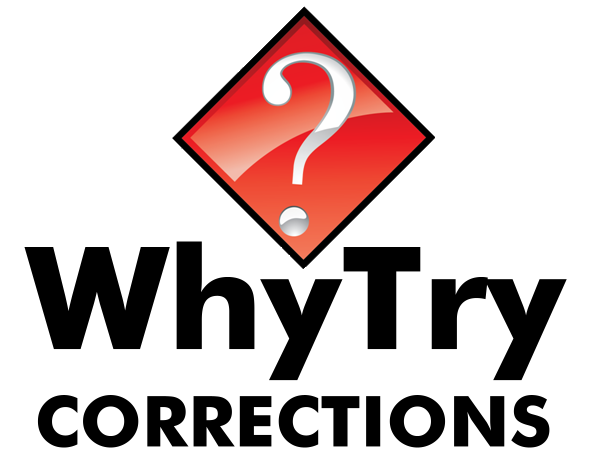 What was one of your favorite activities from this semester?
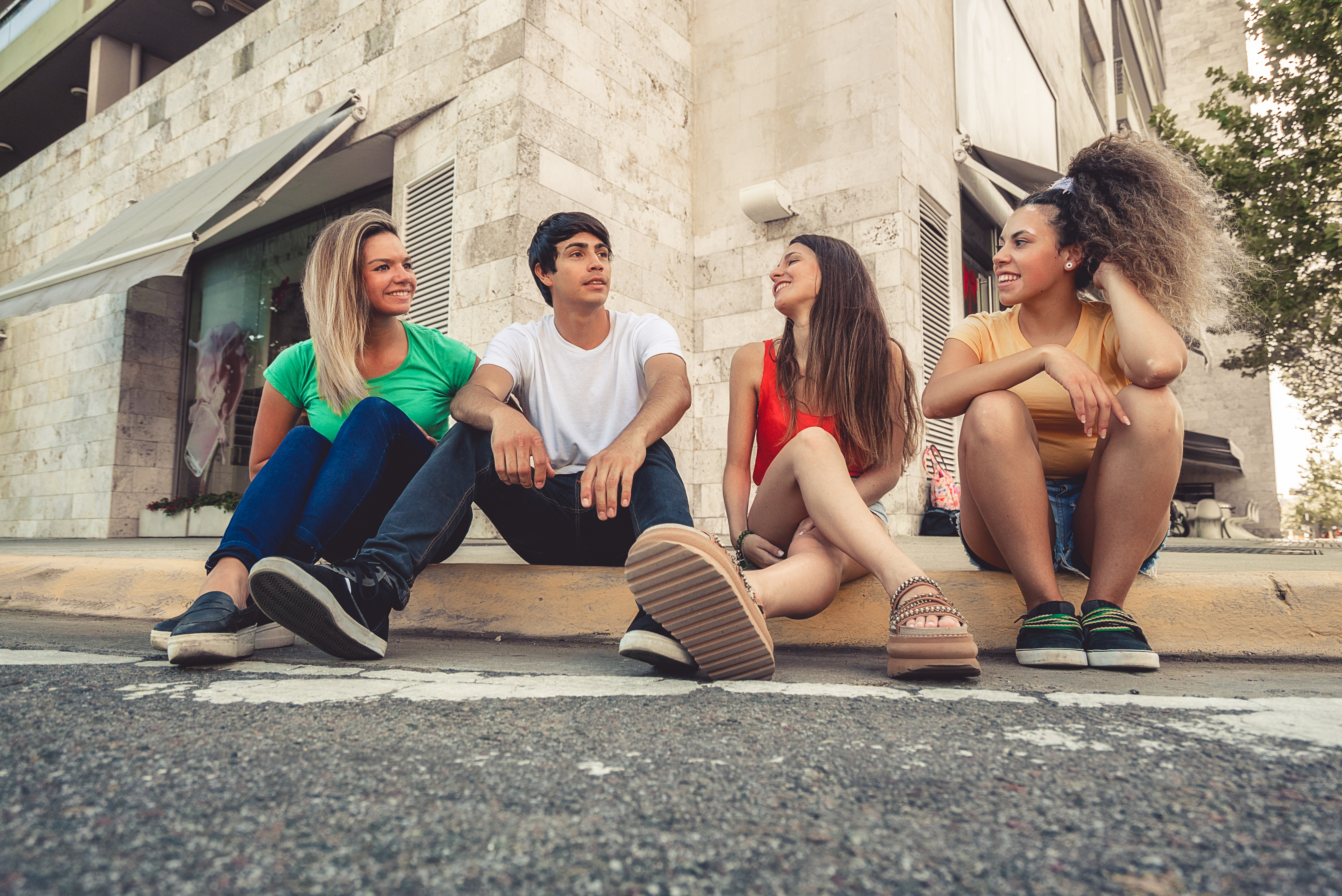 Thanks for Coming!
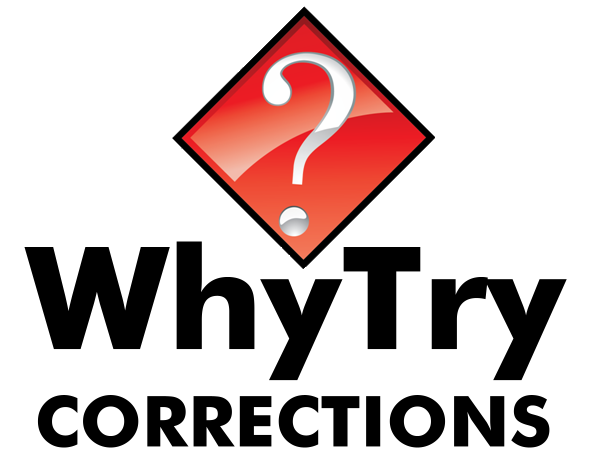